Ủy Ban Nhân Dân Quận Long Biên
Trường mầm Non Bắc Cầu
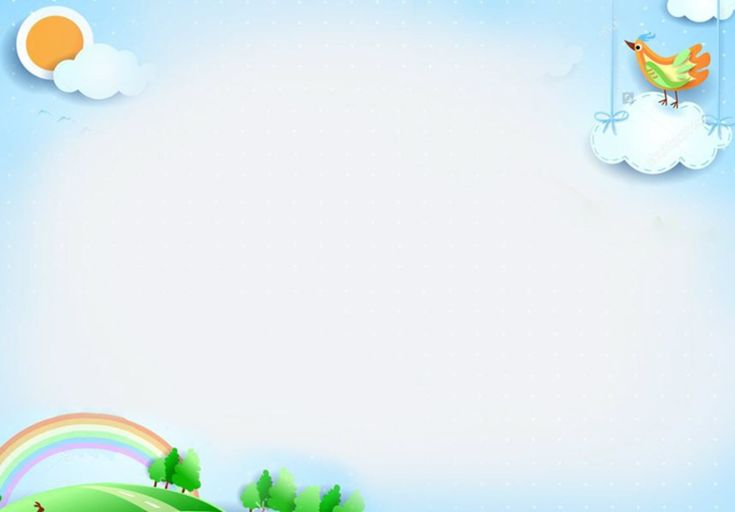 Làm Quen Với Toán:
Nhận Biết Hình Tam Giác, Hình chữ Nhật
Giáo Viên: Vương Thị Thu Hiền
Lớp: MGB C1
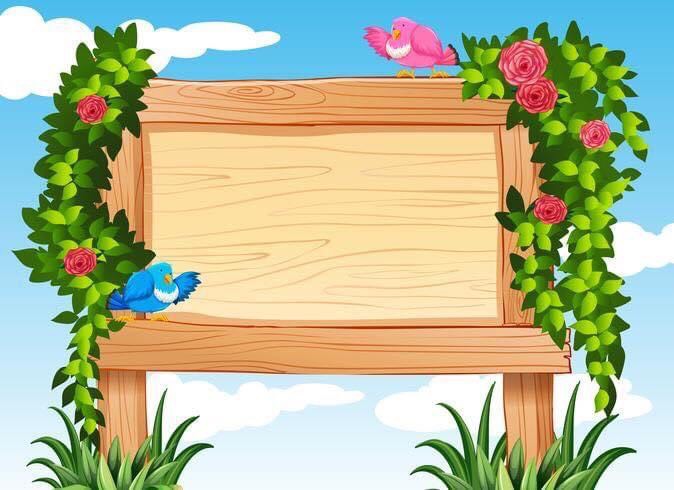 Câu đố:
Cái gì chạy trên đường rây
Đưa e đi khắp chốn gần nơi xa,
Khi về đậu ở nhà ga
Người lên kẻ xuống, vào ra rộn gàng
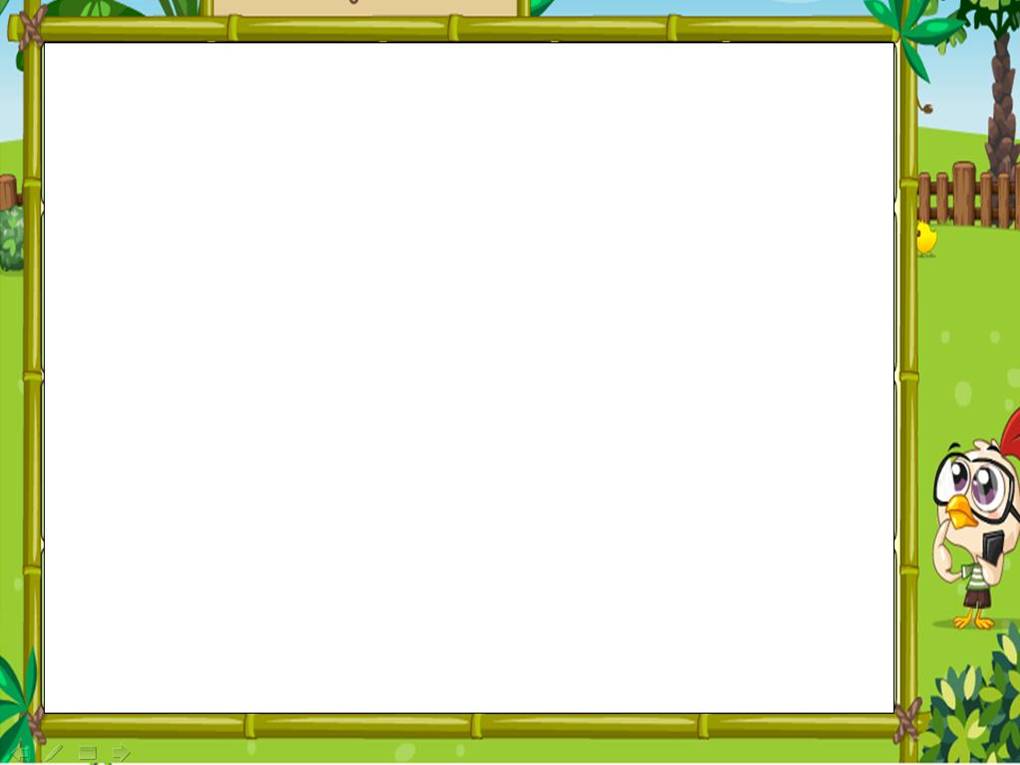 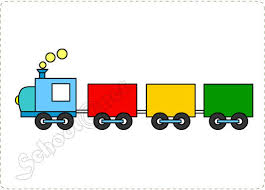 Xe lửa
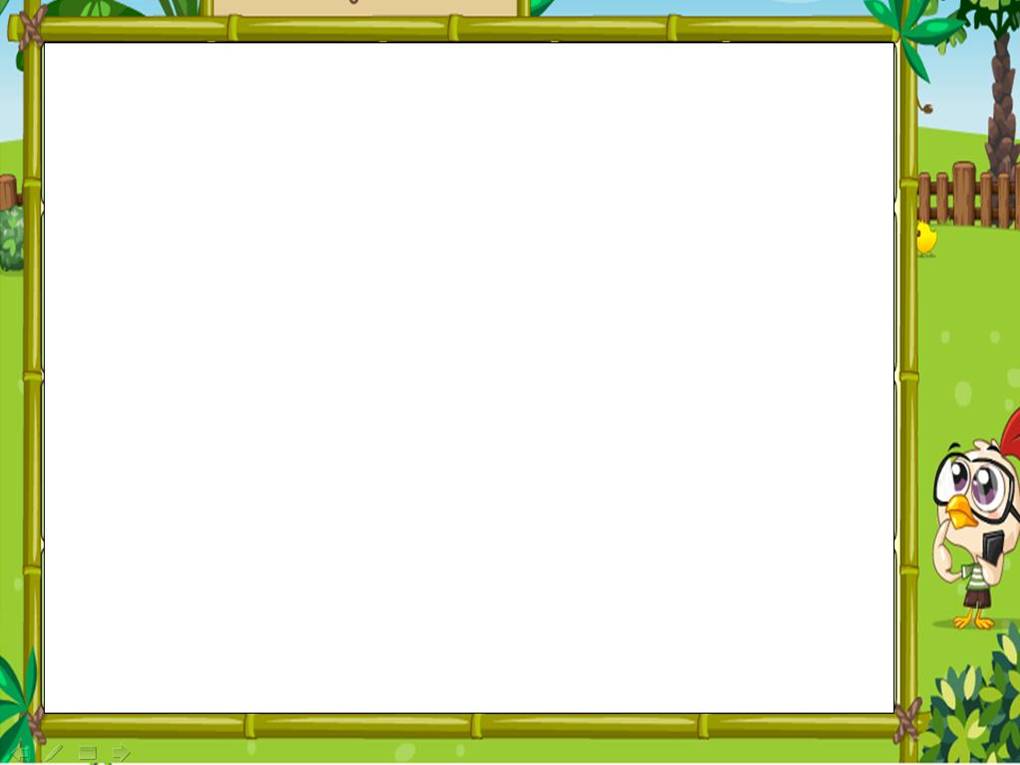 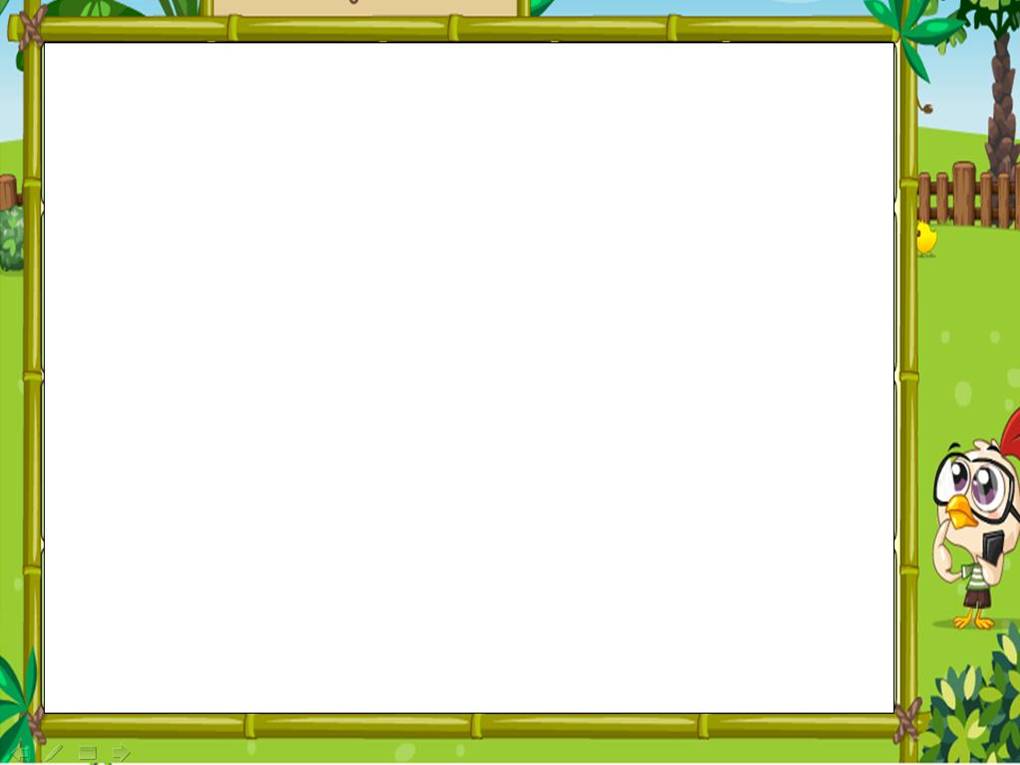 2
1
3
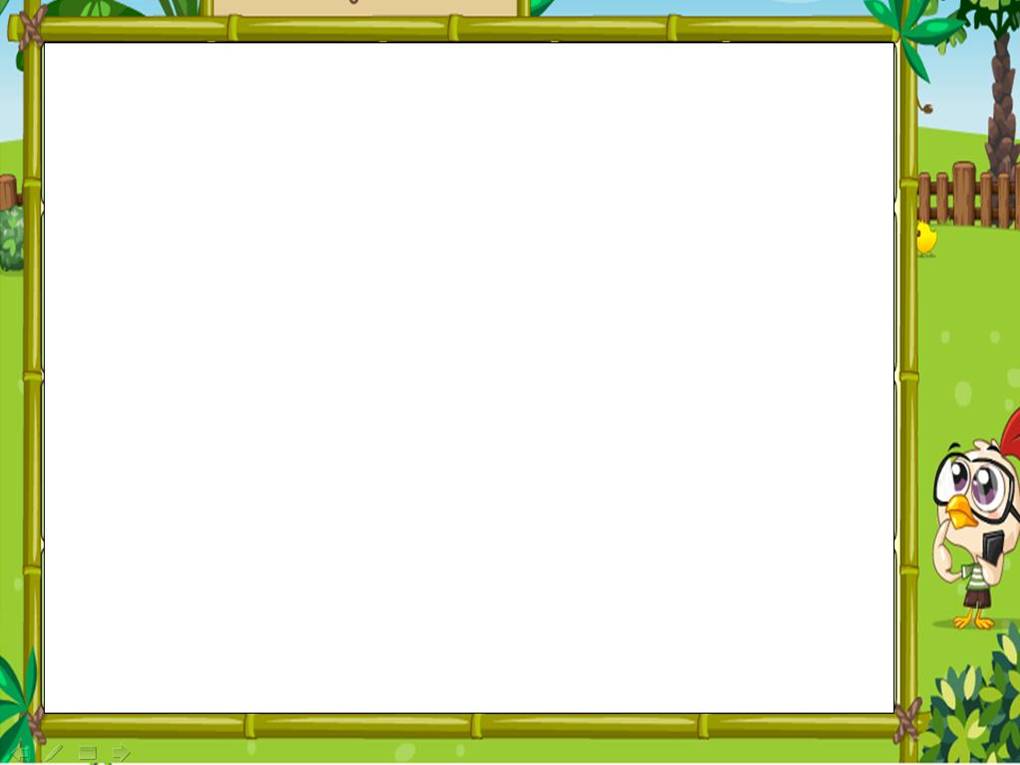 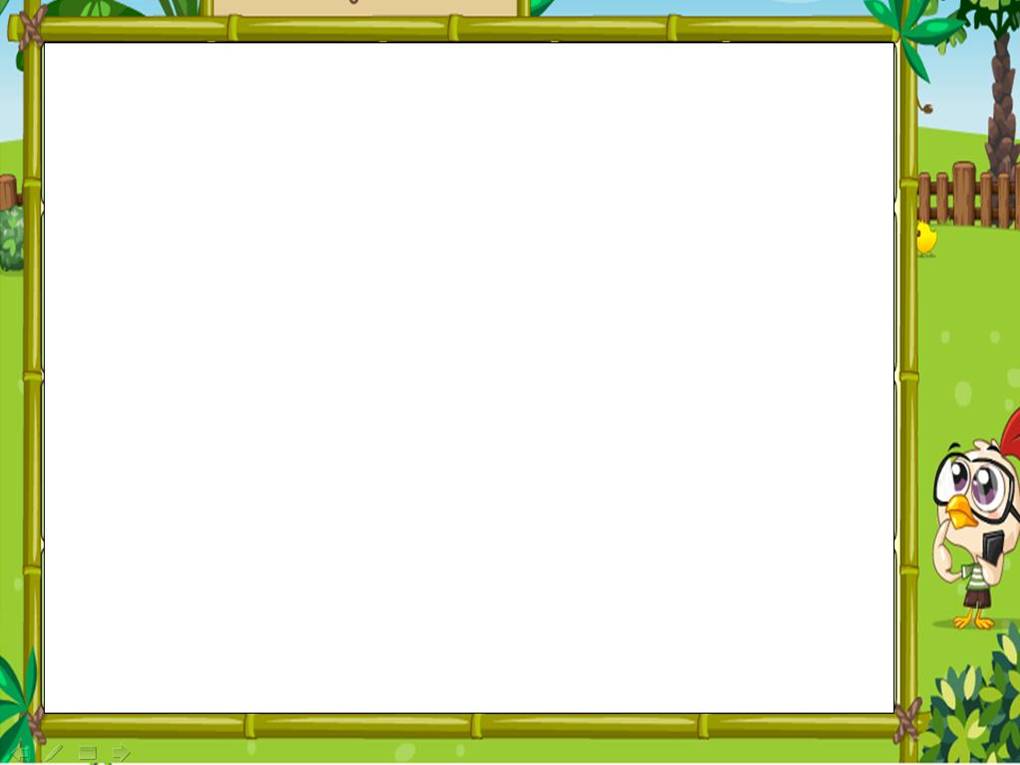 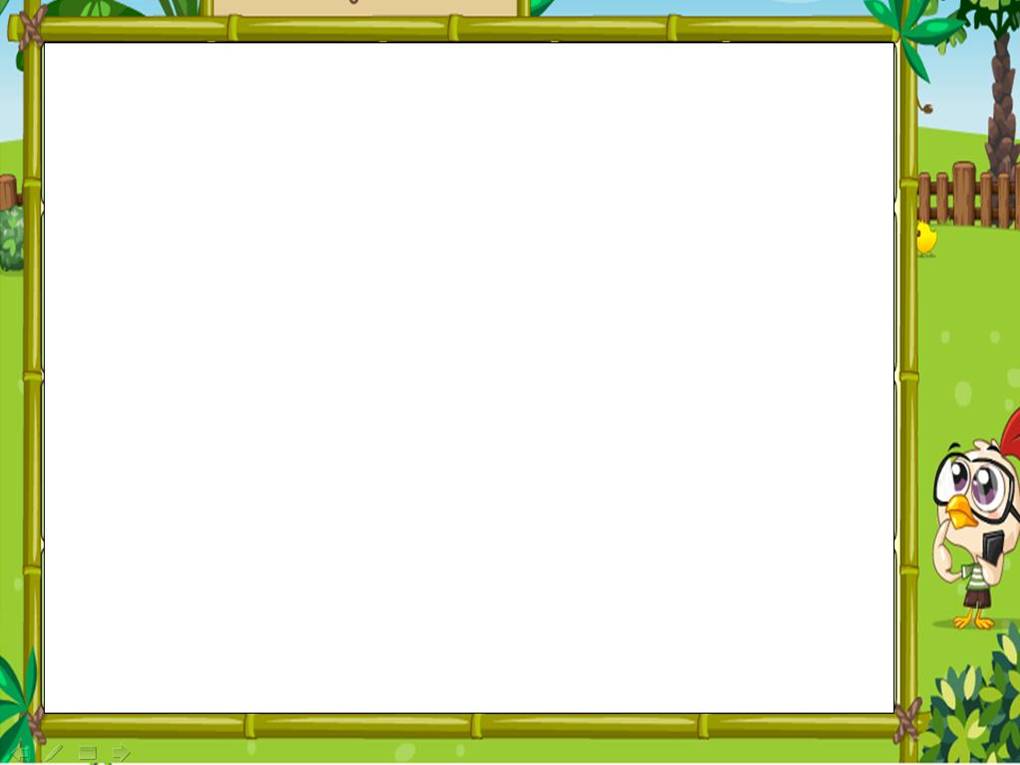 2
1
3
4
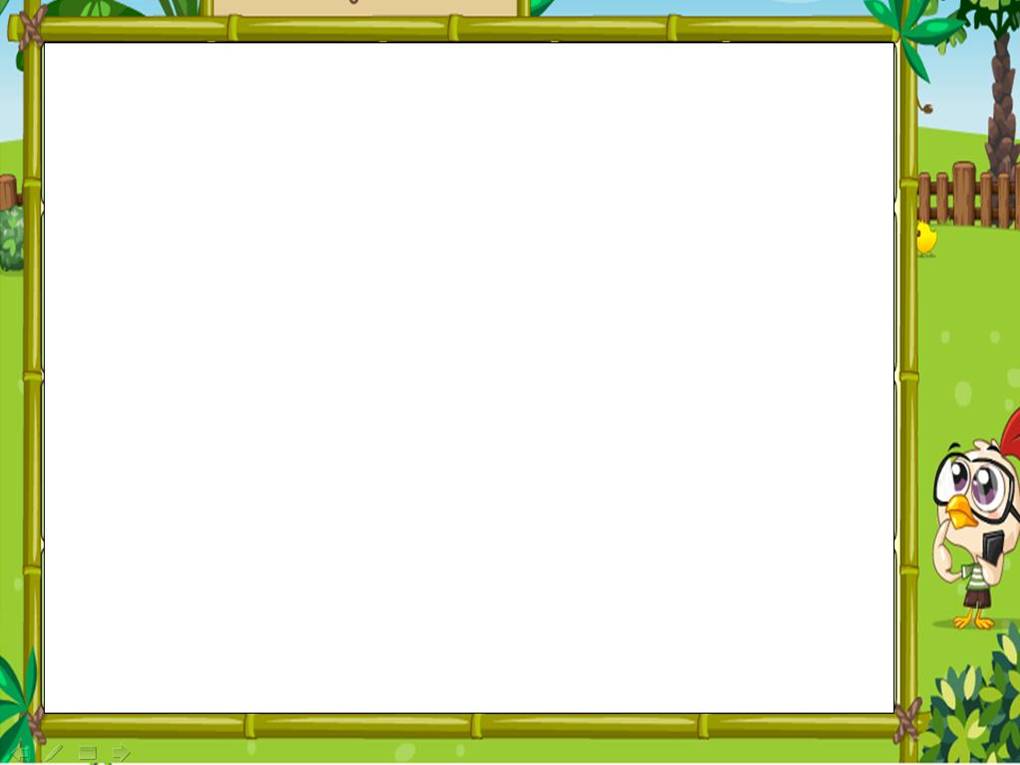 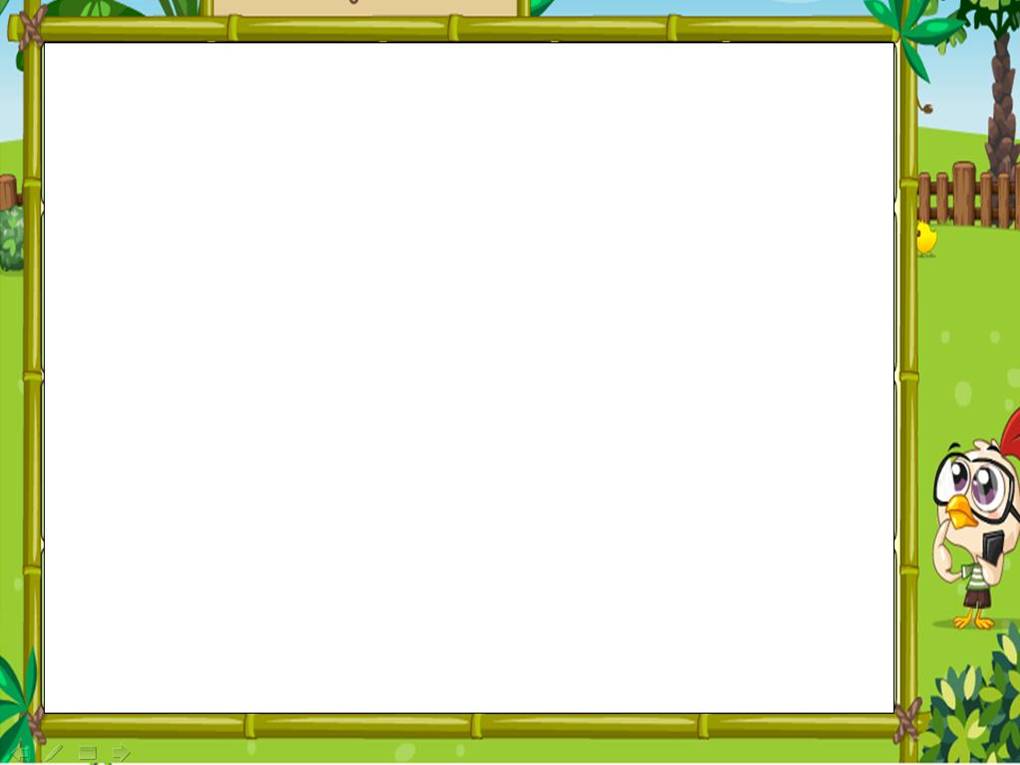 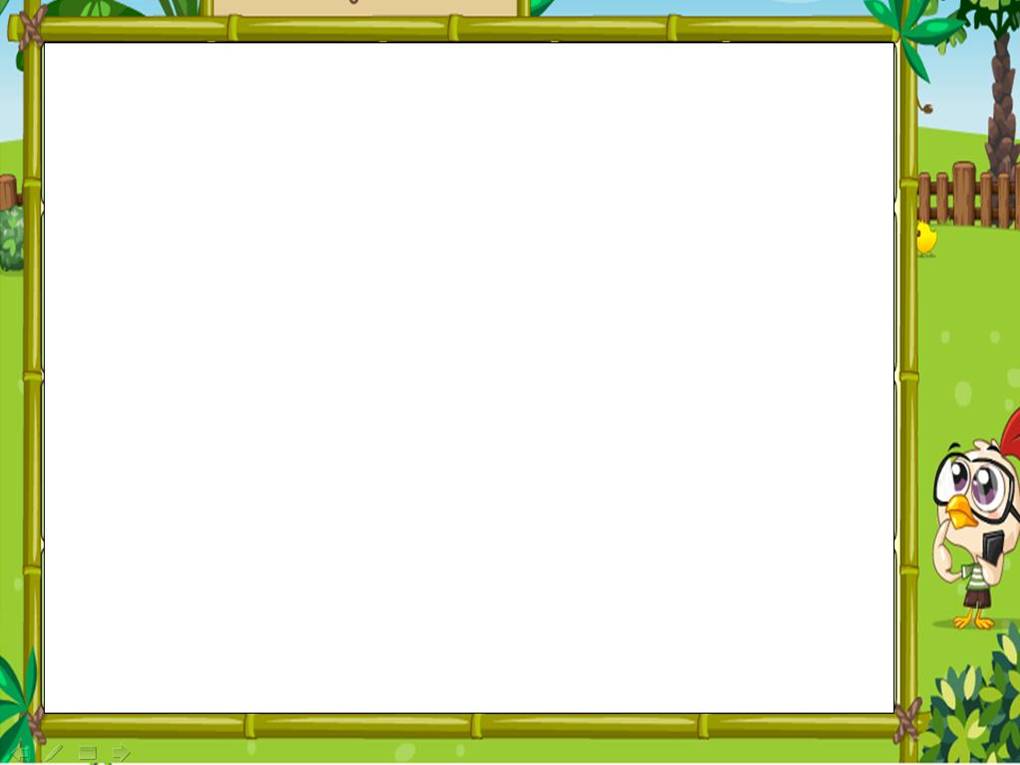 Đều có cạnh và có góc, không lăn được
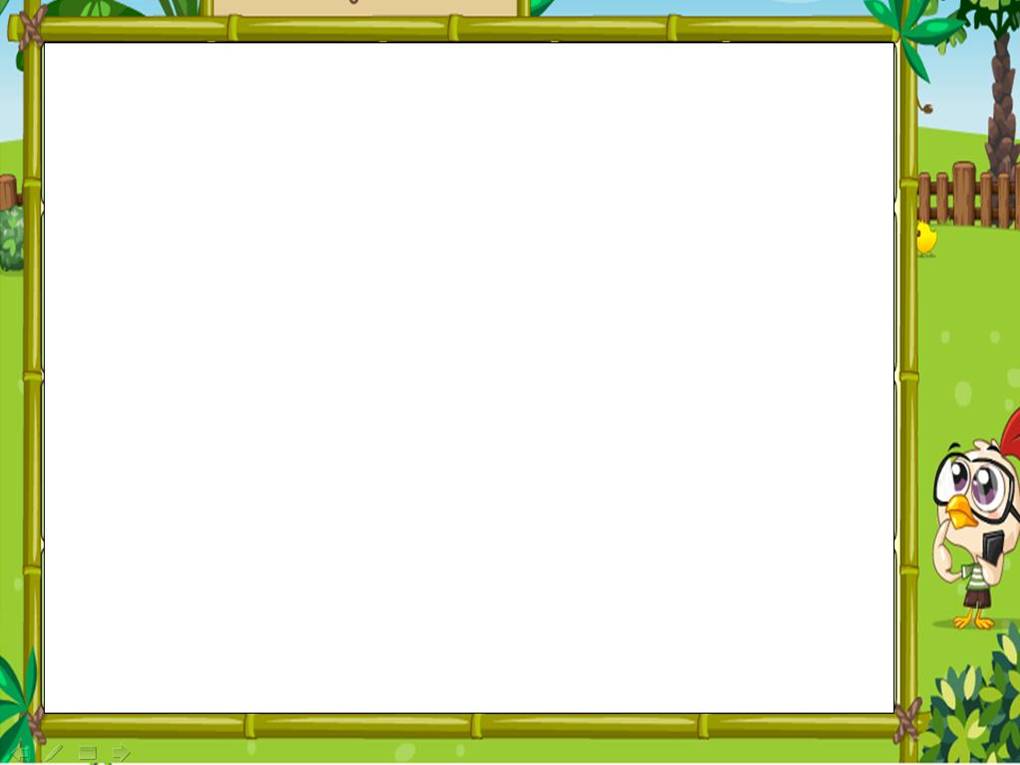 Có 3 cạnh, 
3 góc
Có 4 góc,
4 cạnh
Đều có cạnh và có góc, không lăn được
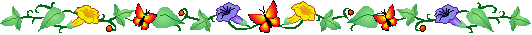 Trò chơi: Ai tinh mắt
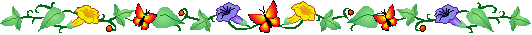 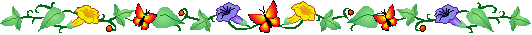 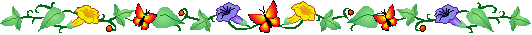 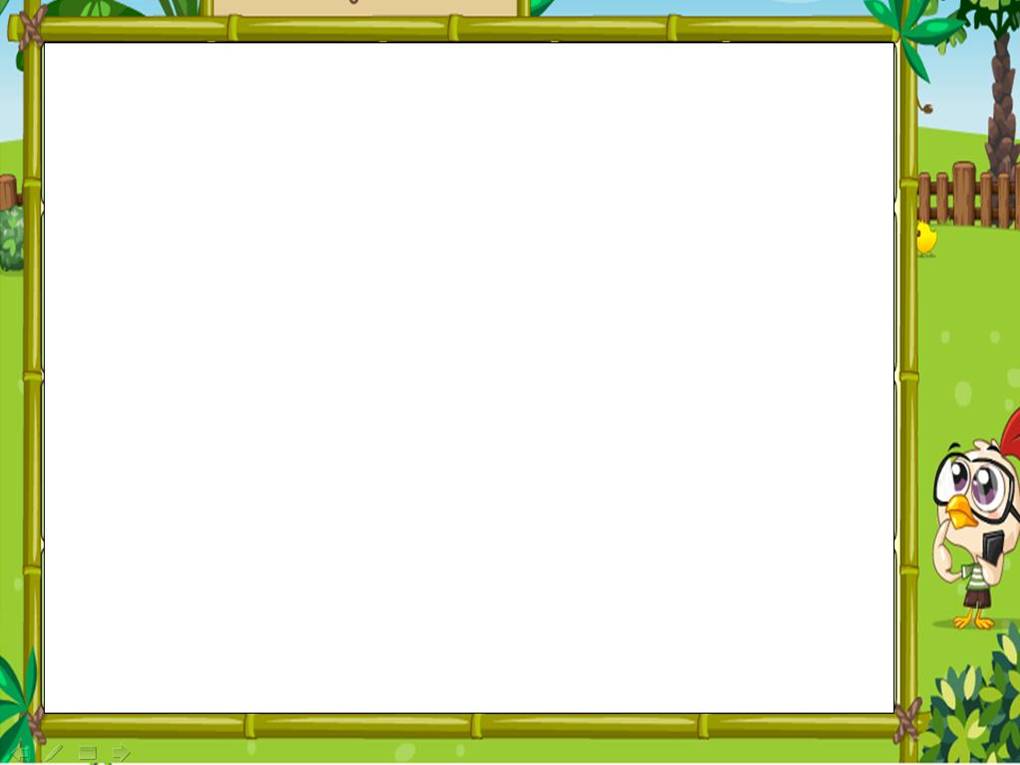 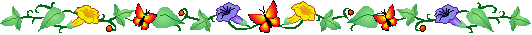 Trò chơi: Vòng tròn hình học
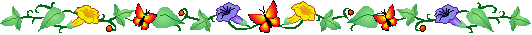 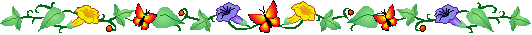 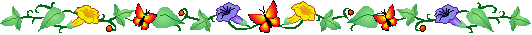 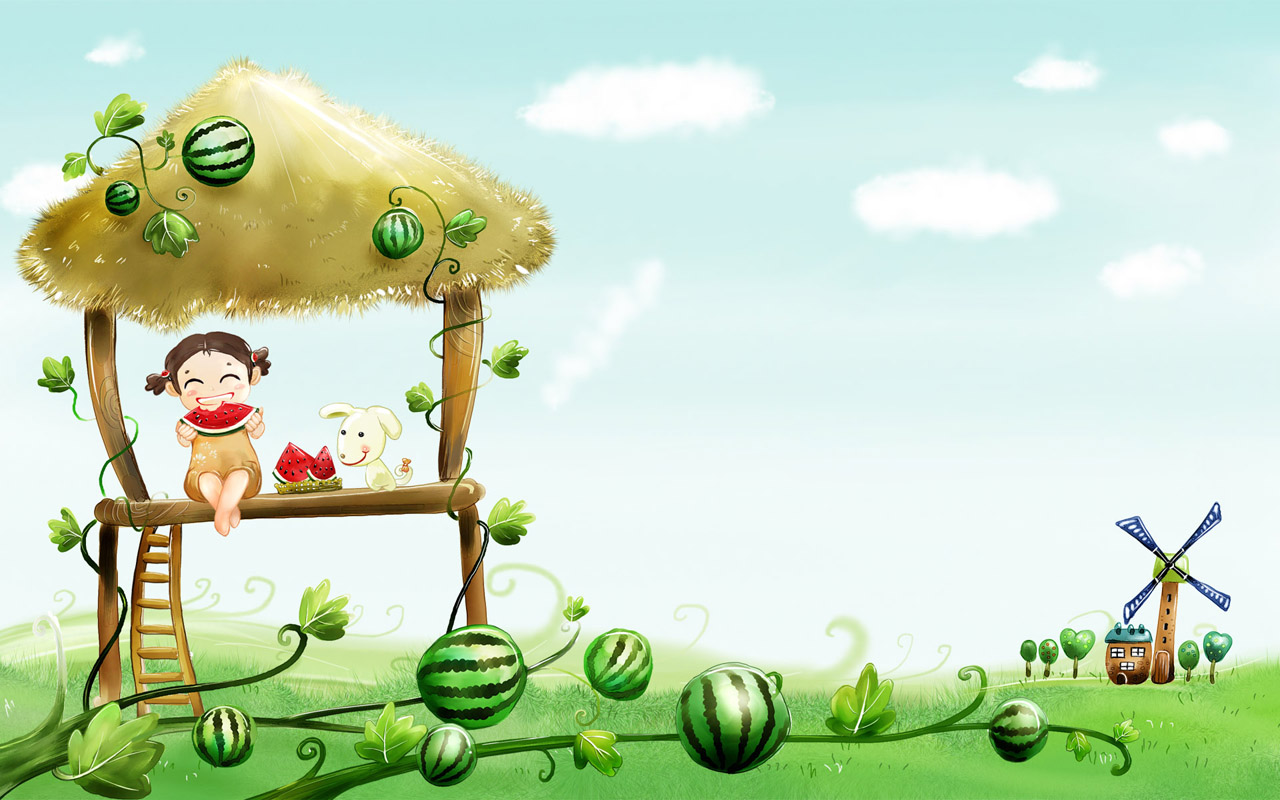 Cám ơn các cô đã chú ý lắng nghe
Xin trân trọng kính chào